The Enlightenment in Europe
Global History and Geography I
Mr. Cox
Bellringer
Review: what was the Renaissance?



What were the causes for the Age of Enlightenment?
Essential Question
Causes
Sparked by the Scientific Revolution and Reformation
New ways of thinking/challenging traditional beliefs
Basis in experimentation and reason

Way of thinking began to be applied to morals and government
Began the Age of Reason/Enlightenment
Thinkers of the Enlightenment
Women and the Enlightenment
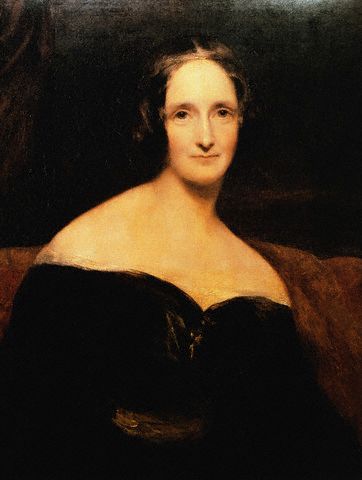 Mary Wollstonecraft – 1792 
“A Vindication of the Rights of Woman”
 Women should be able to decide what was in her own best interest – not her husband or father.
Essential Question
What were the causes for the Age of Enlightenment?
w was the limited monarchy of England different than the absolute monarchies of Spain, Russia, and France?
Homework